Nan Sai?
How old are you?
is-sai
一才
1 year old
ni-sai
二才
2 years old
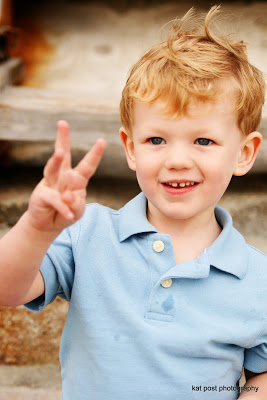 san-sai
三才
3 years old
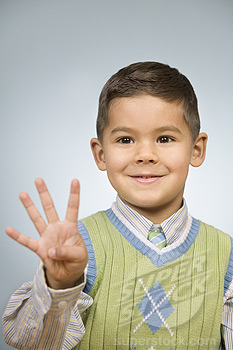 yon-sai
四才
4 years old
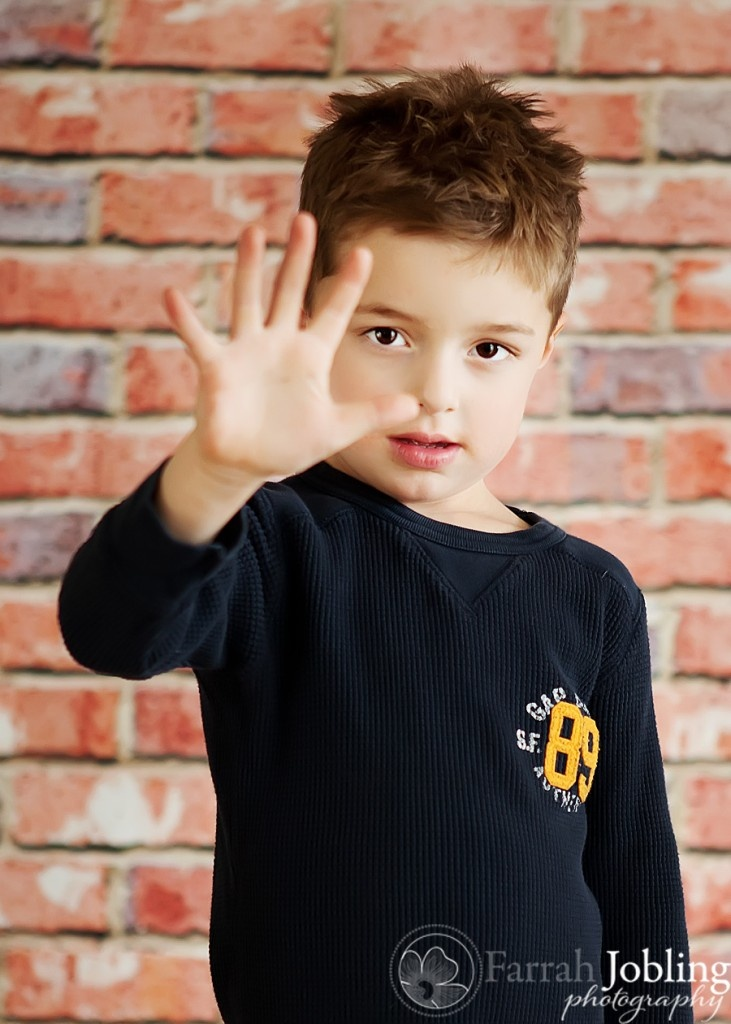 go-sai
五才
5 years old
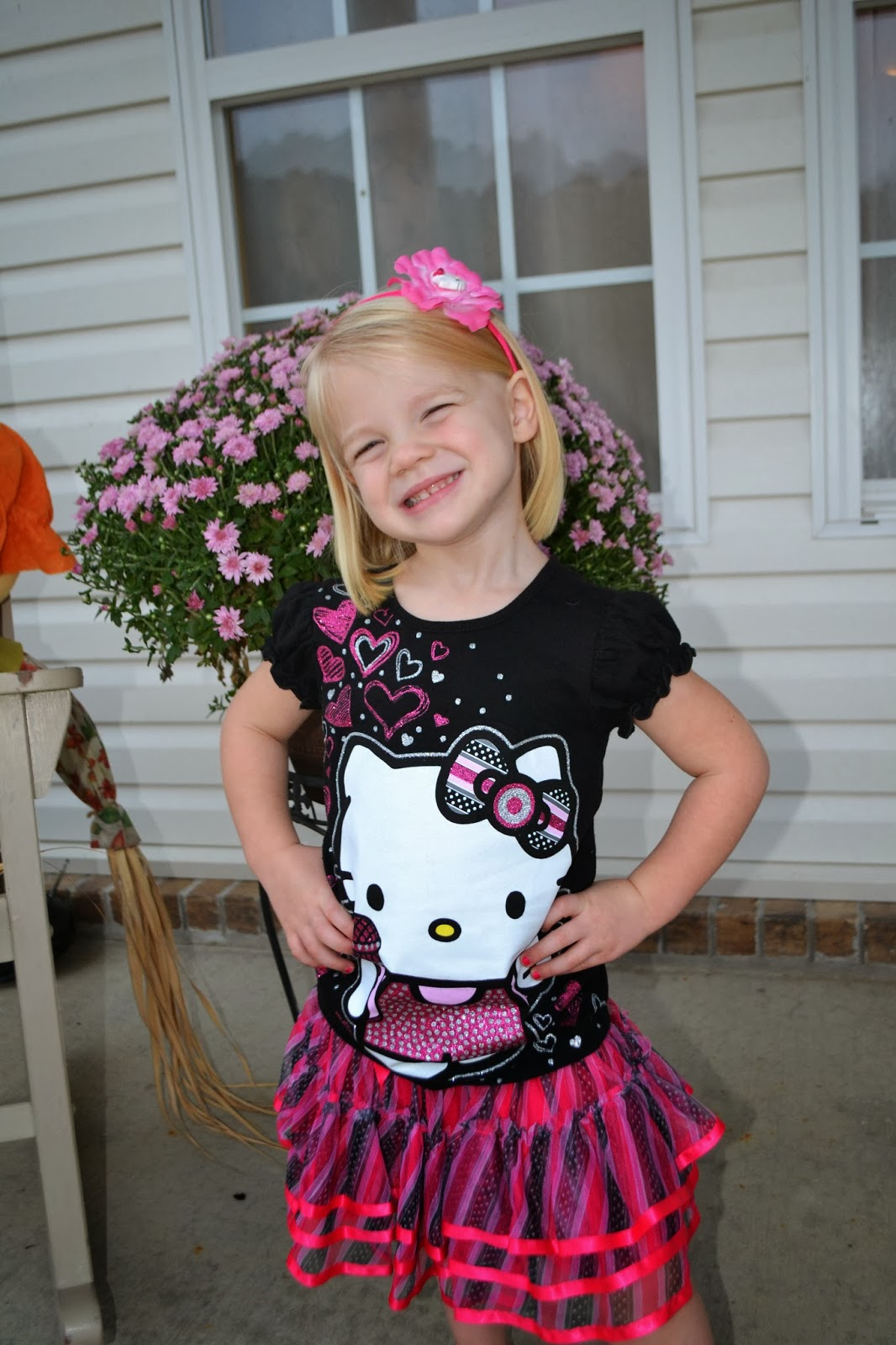 roku-sai
六才
6 years old
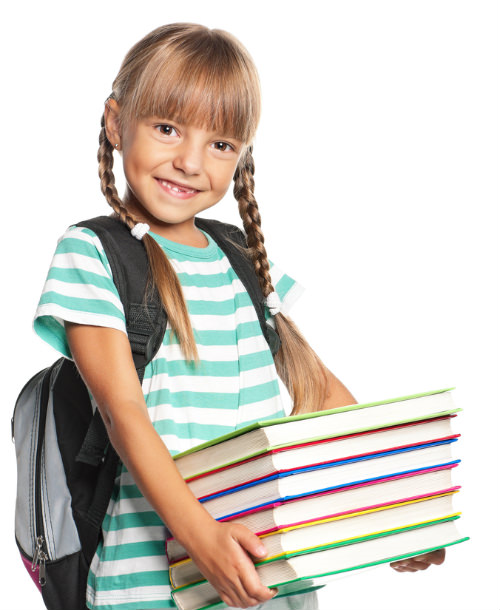 nana-sai
七才
7 years old
has-sai
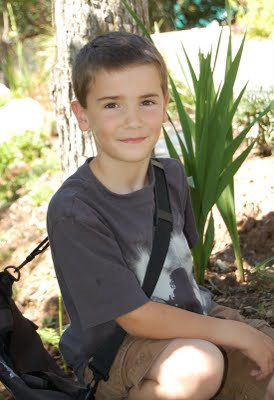 八才
8 years old
kyuu-sai
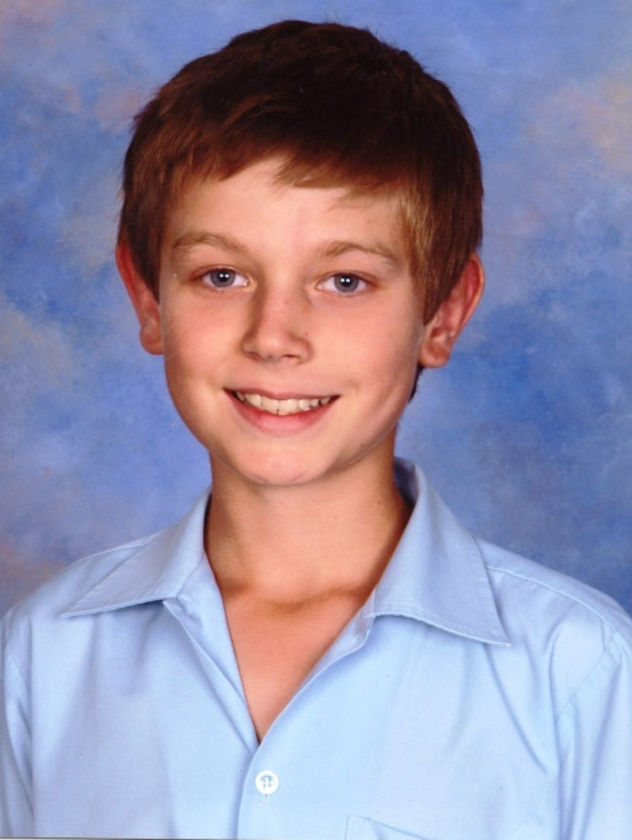 九才
9 years old
jus-sai
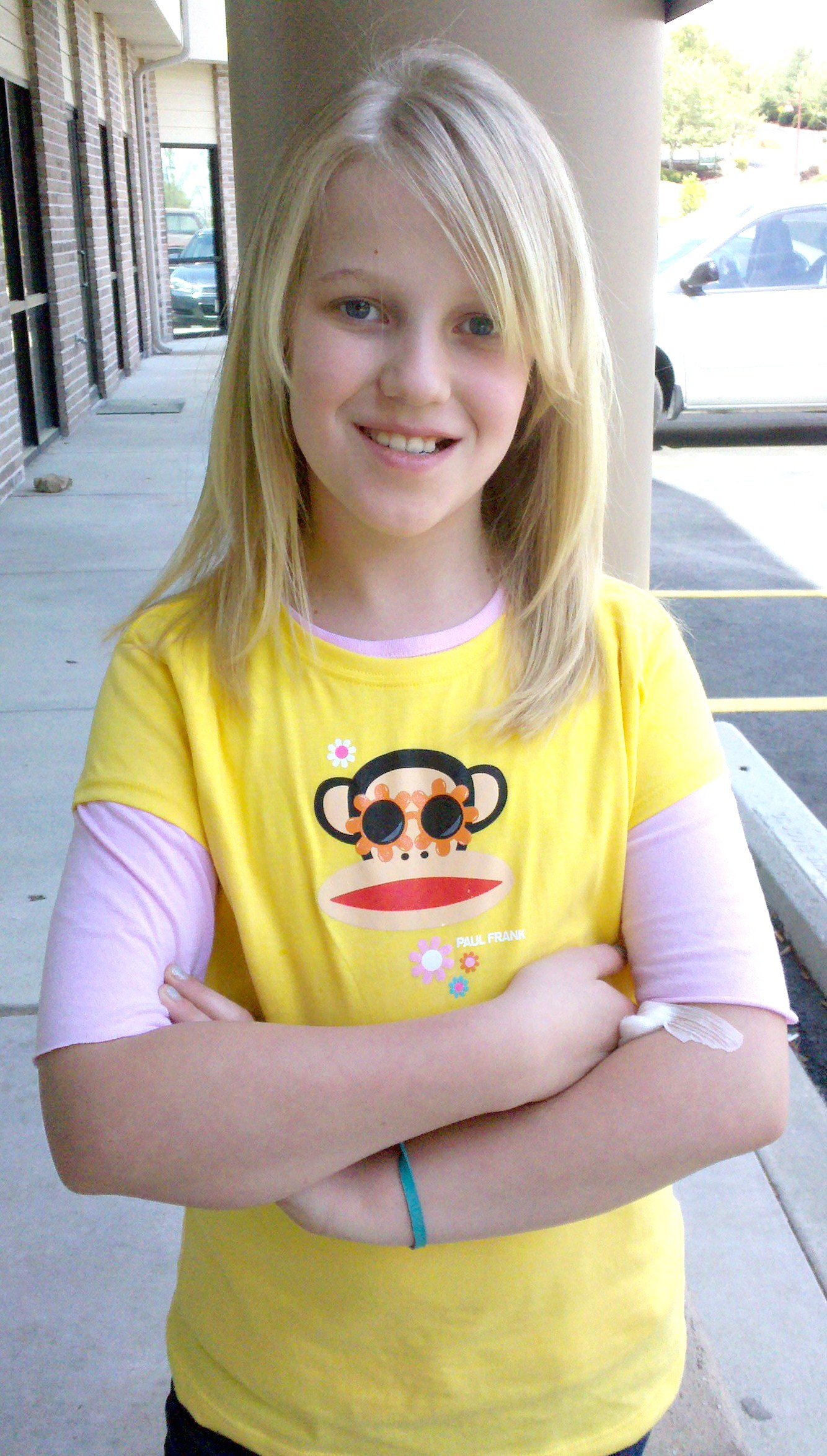 十才
10 years old
juu is-sai
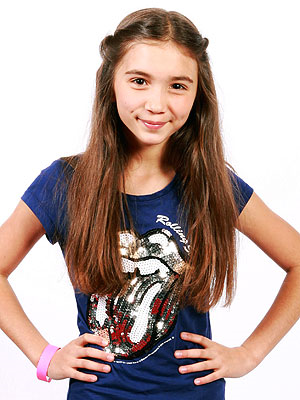 十一才
11 years old
juu ni-sai
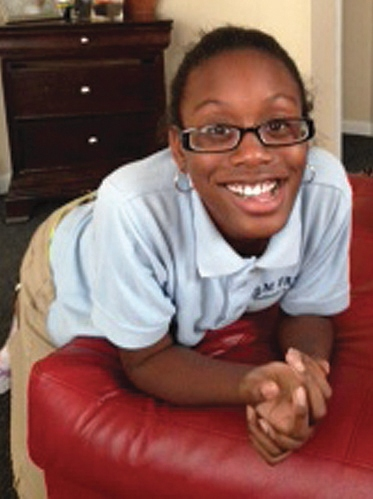 十二才
12 years old
juu san-sai
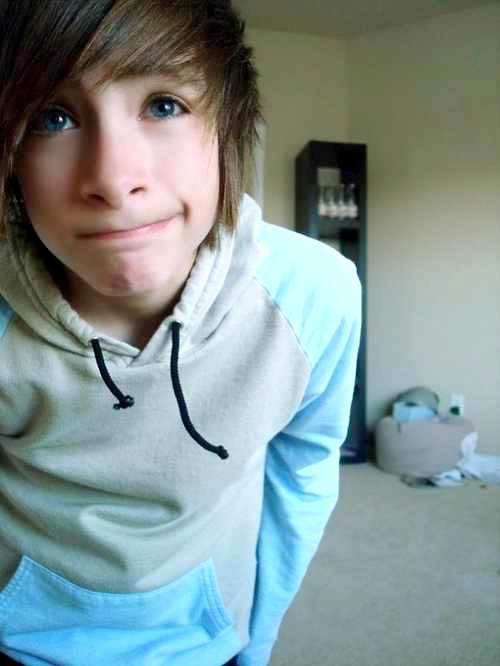 十三才
13 years old
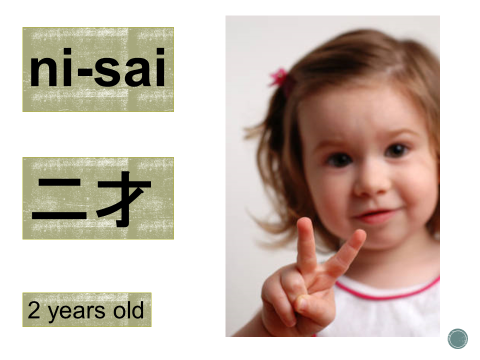 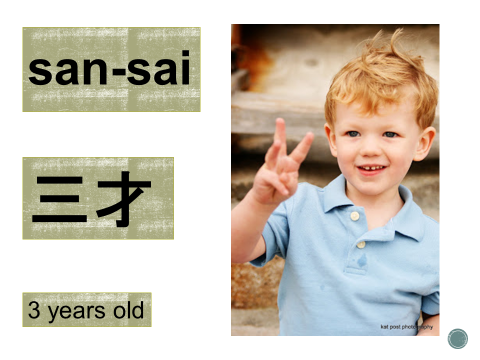 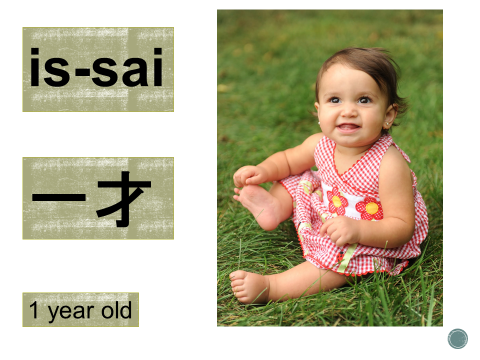 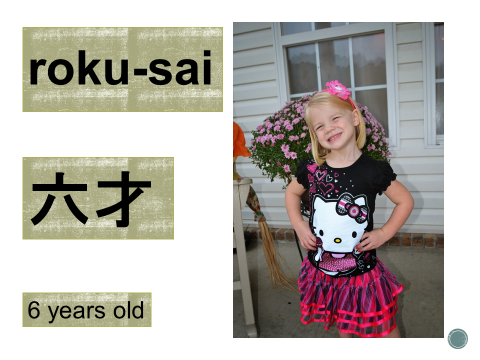 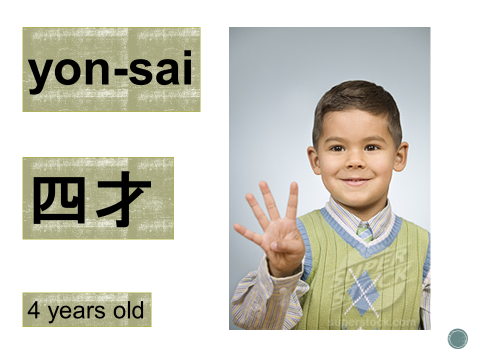 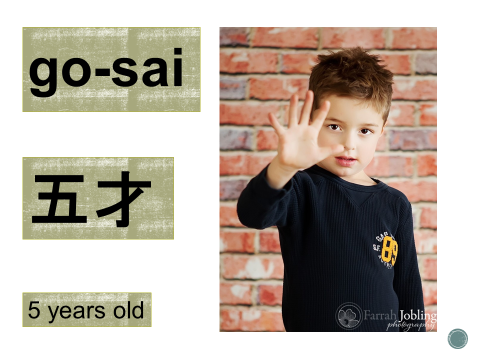 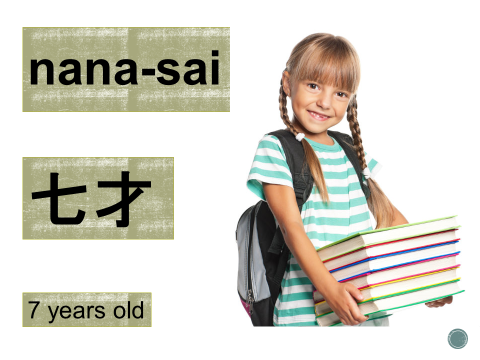 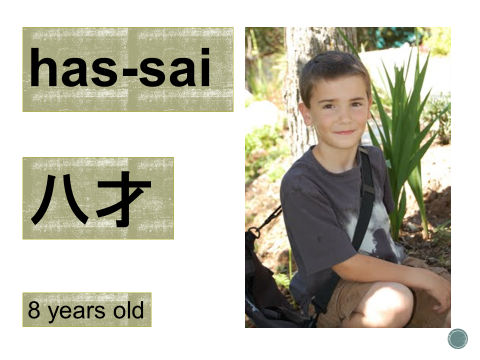 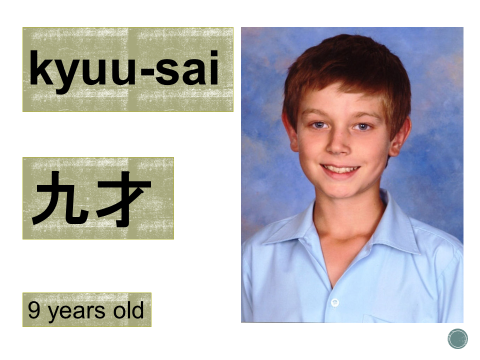 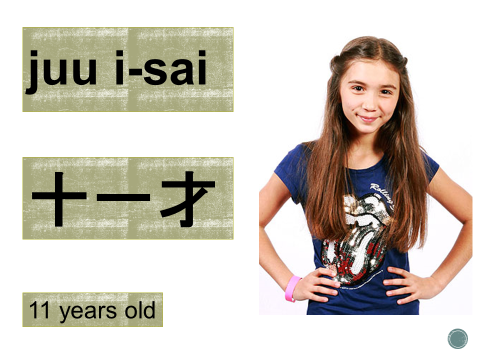 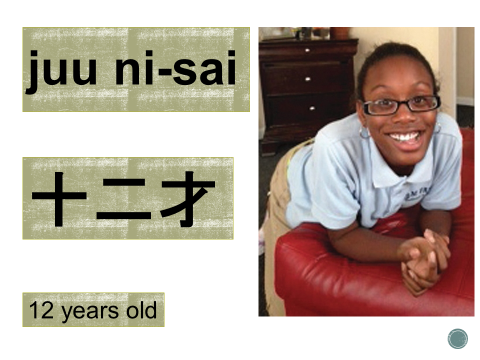 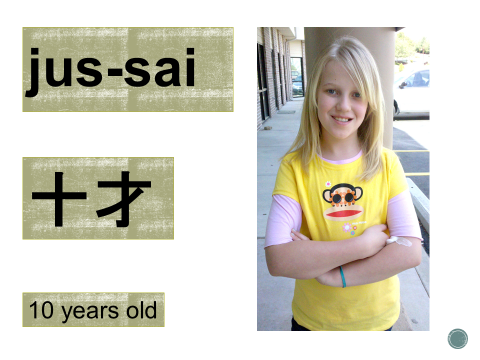 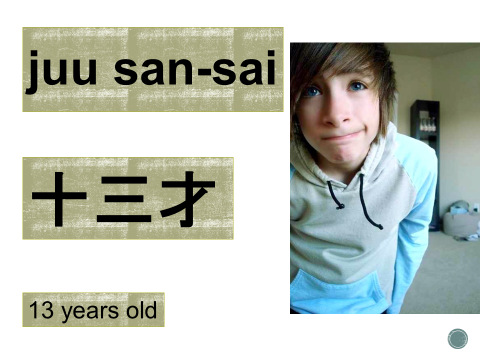 To say your age say the number in Japanese and add ‘sai’.

NUMBER + sai
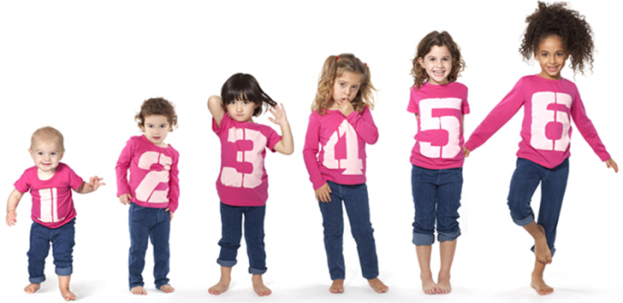 Saying how old you are…
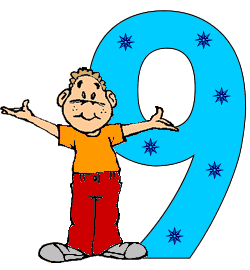 Remember!
How old are you?  
Practice saying asking and saying your age in Japanese with your classmates.
Can you remember how old?
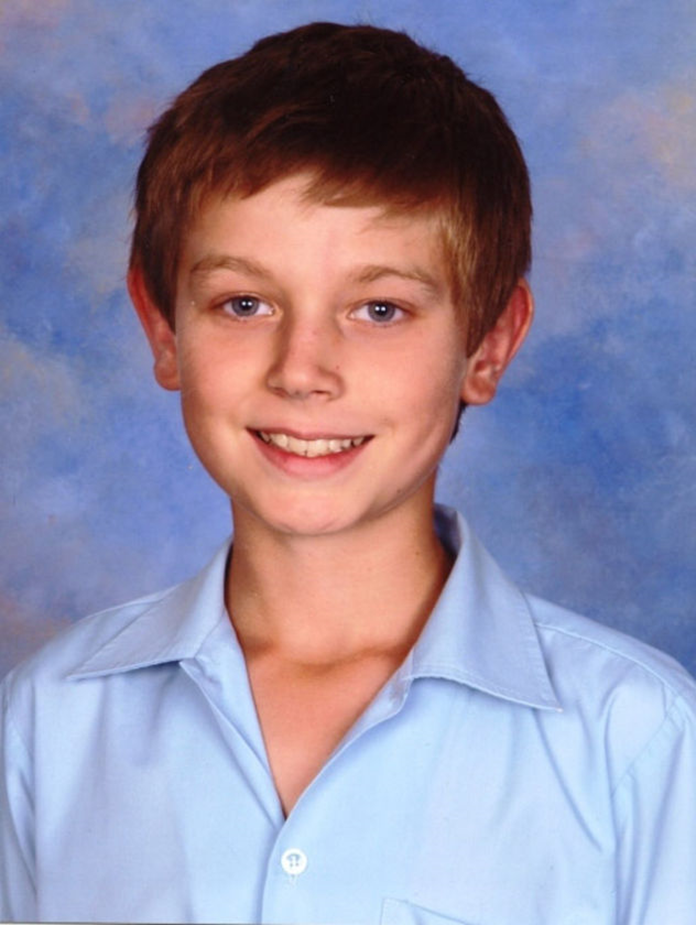 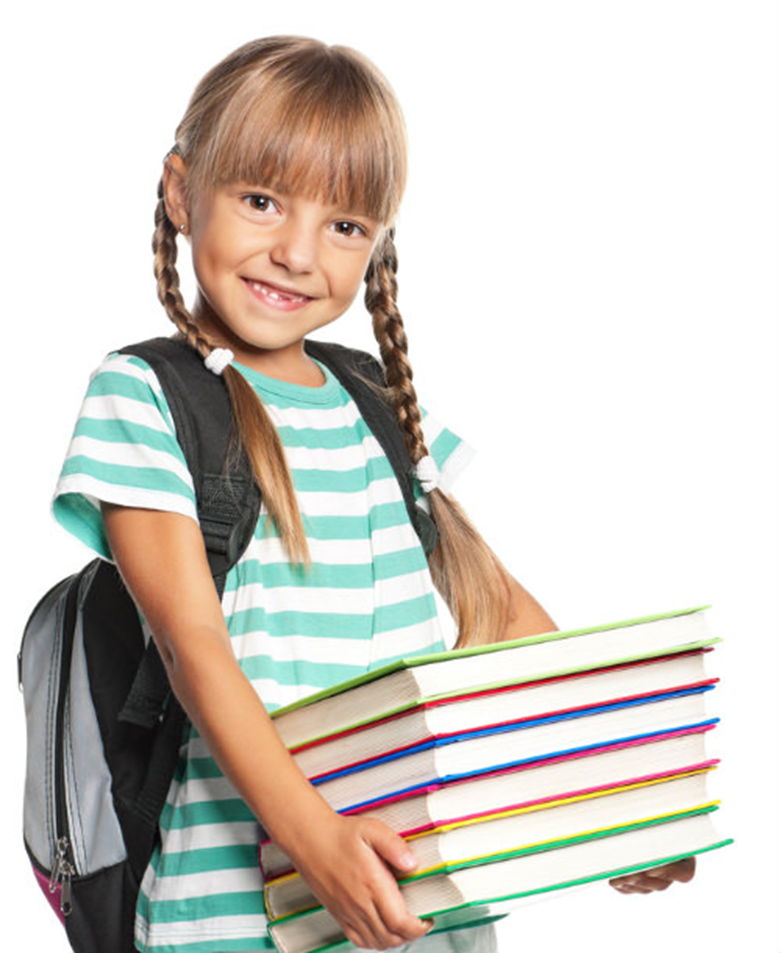 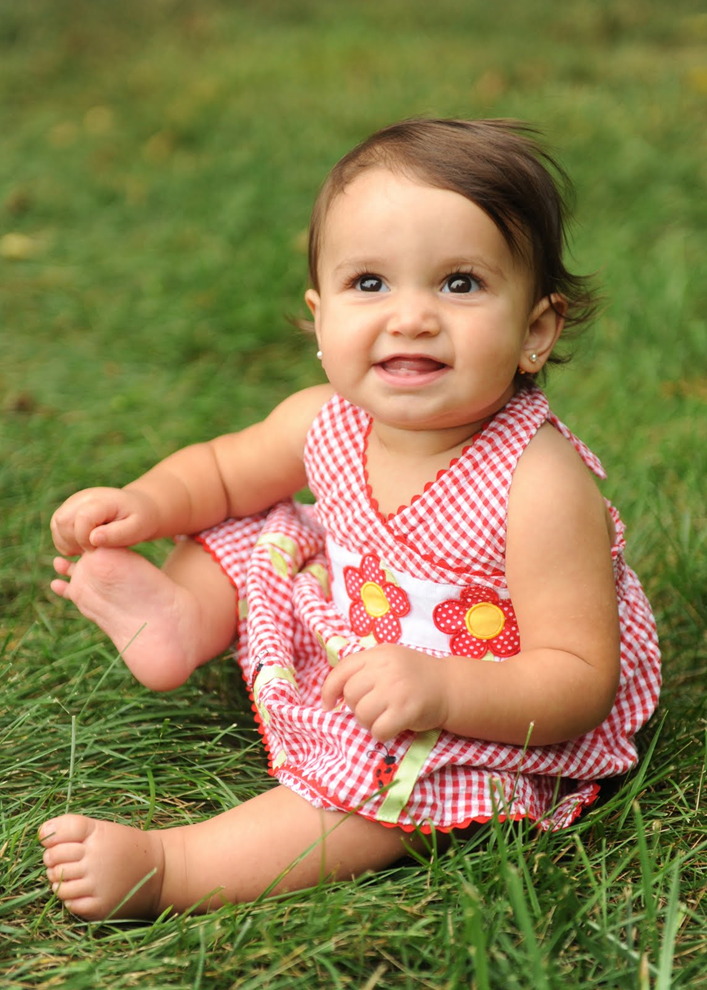 kyuu-sai
九才
is-sai
一才
nana-sai
七才
Can you remember how old?
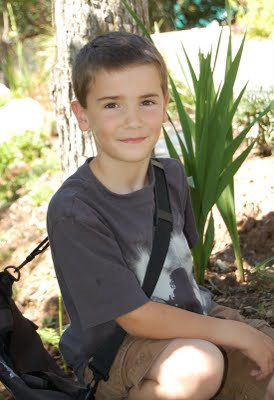 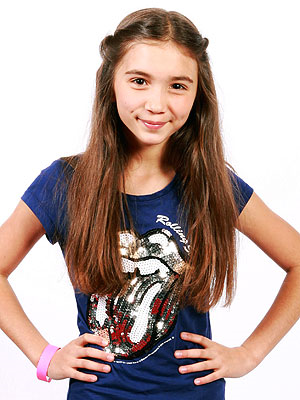 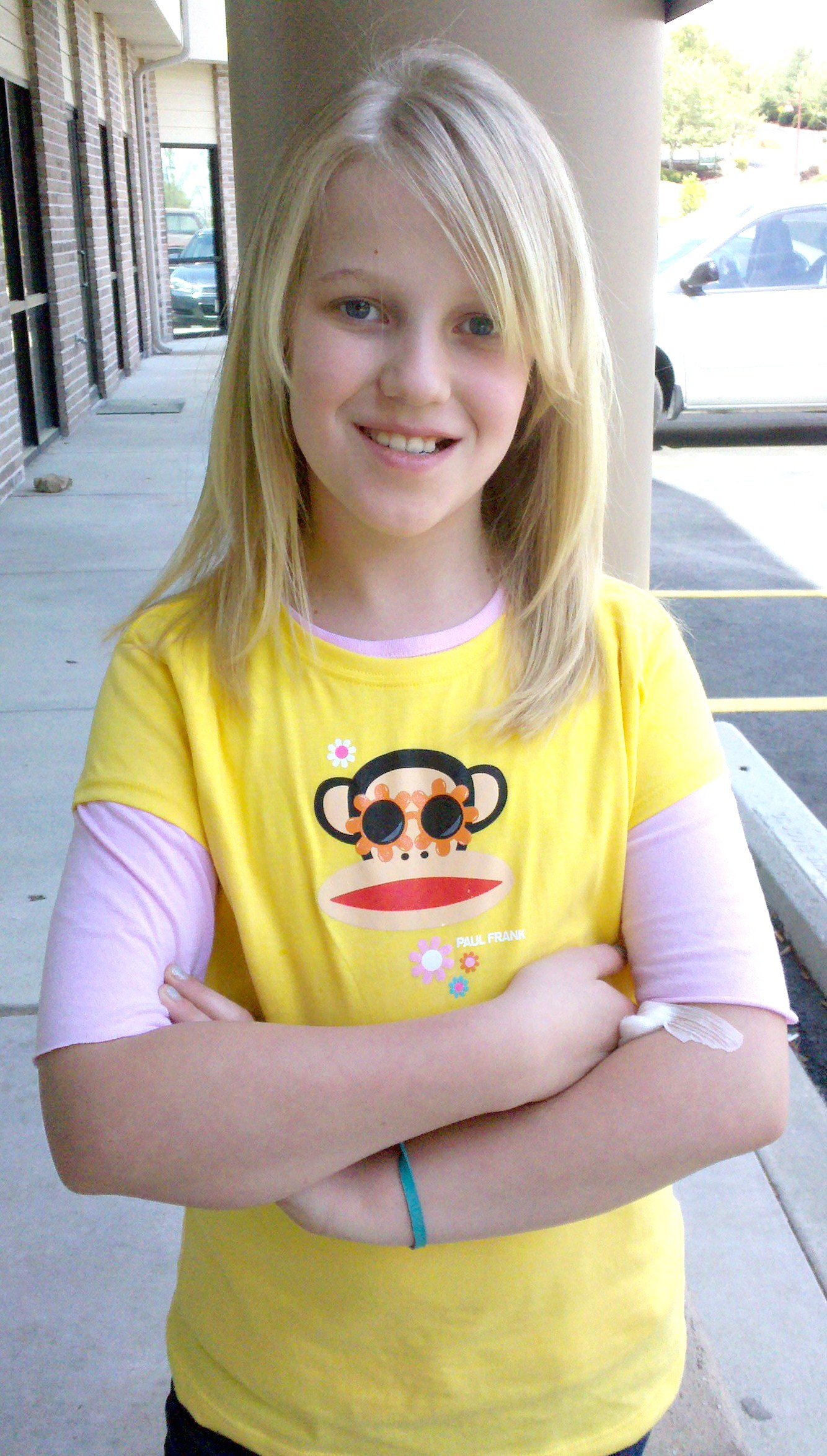 has-sai
八才
juu is-sai
十一才
jus-sai
十才
Can you remember how old?
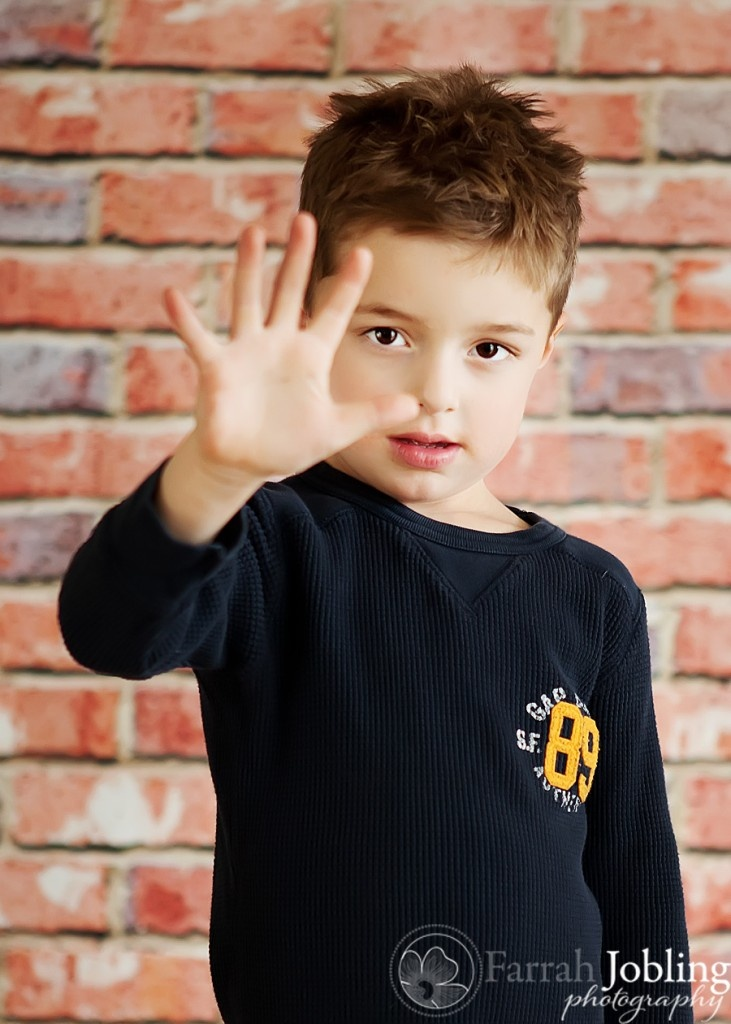 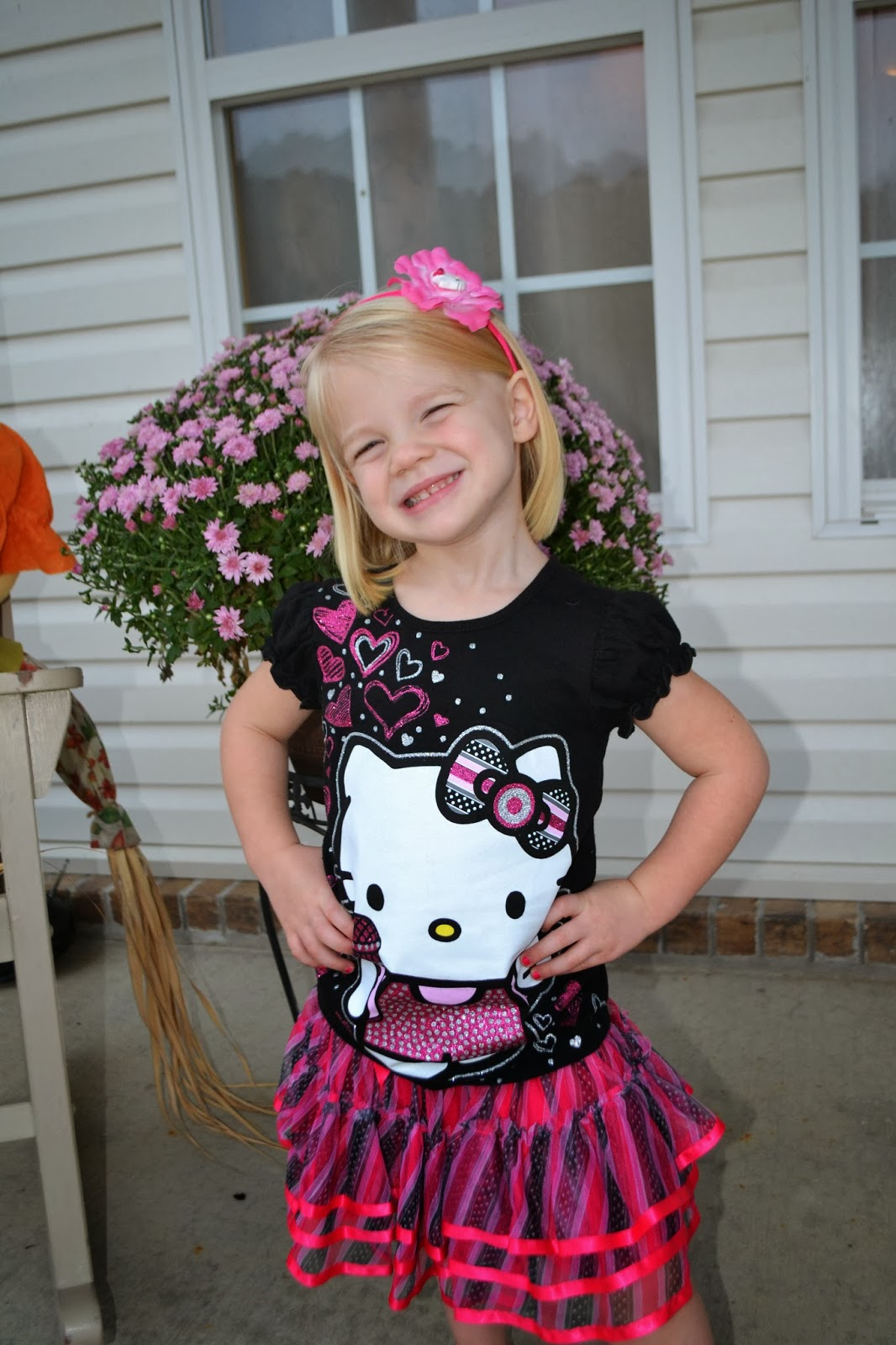 roku-sai
六才
ni-sai
二才
go-sai
五才